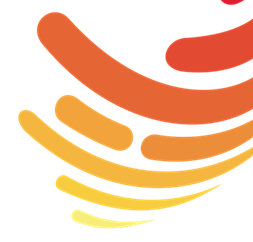 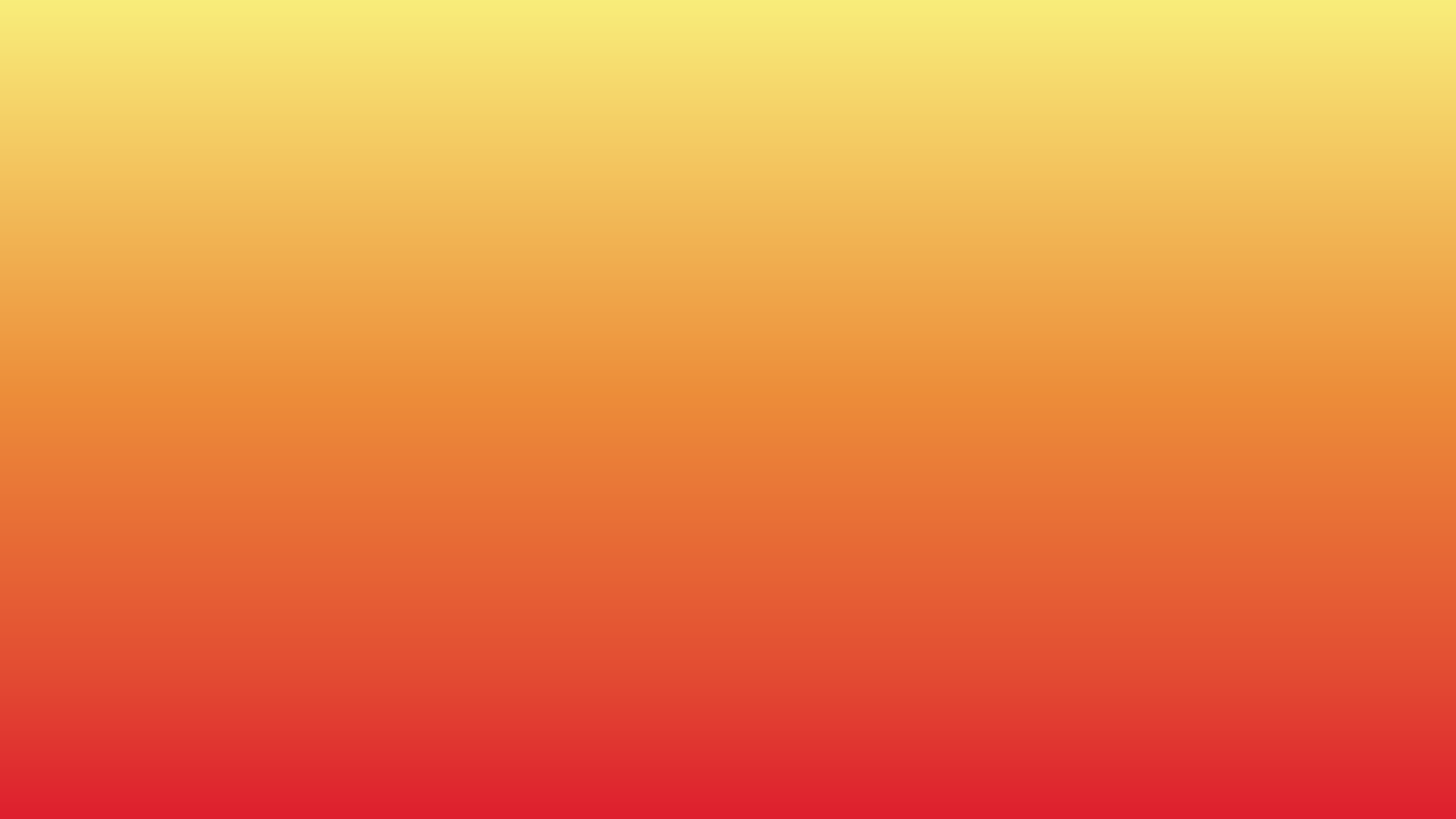 Faculty disclosure
In accordance with the policy of the Cardiac Society of Australia and New Zealand the following presenter has indicated that they have a relationship which in the context of their presentation, could be perceived as a real or apparent conflict of interest but do not consider that it will influence their presentation. The nature of the conflict is listed:
INSERT NATURE OF CONFLICT HERE ie Spokesperson for a particular Drug, Funding Grants from Companies
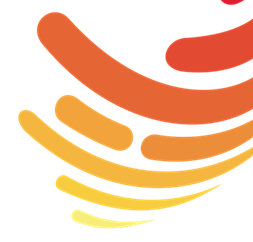 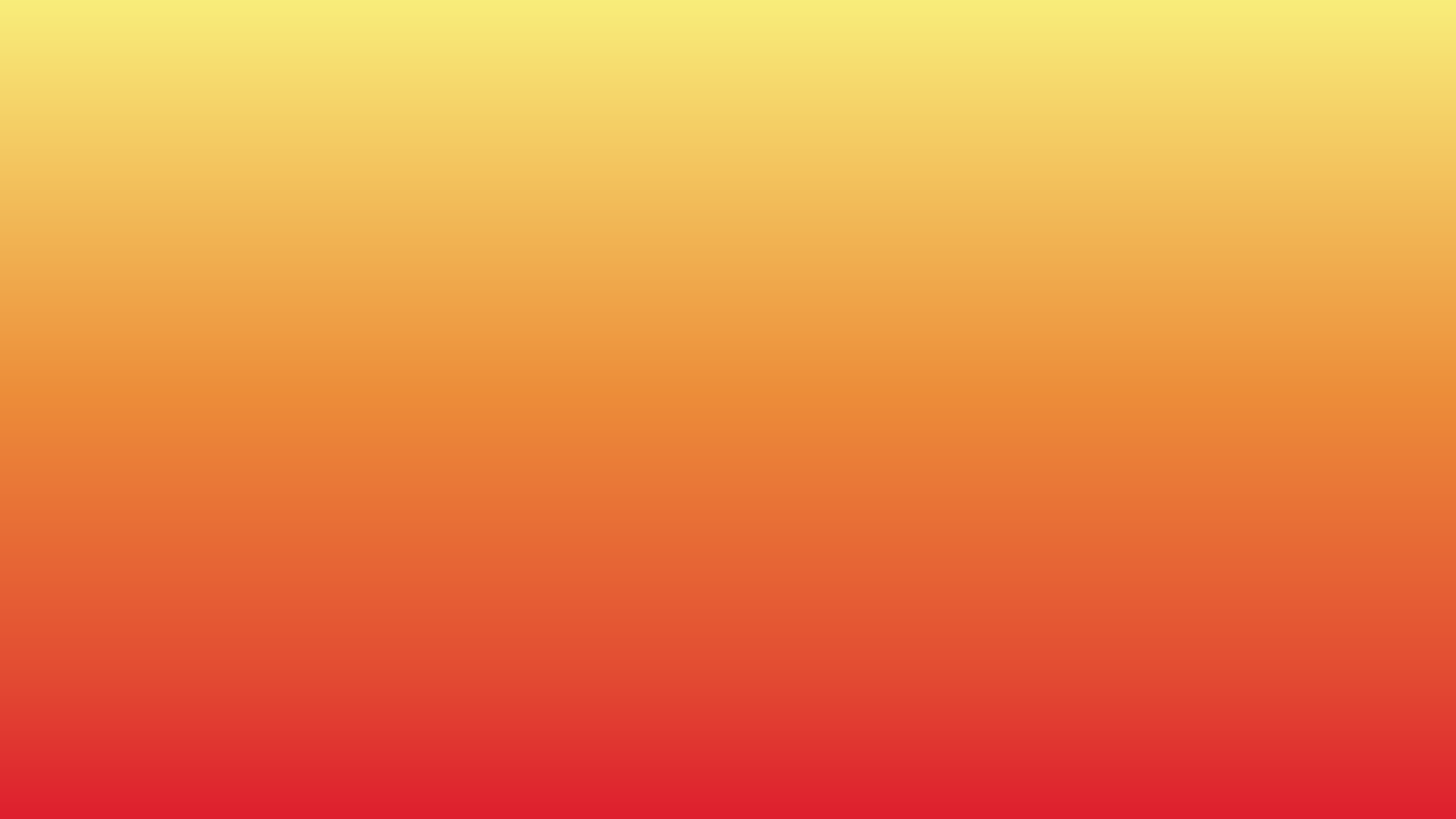 Faculty disclosure
The presenter has advised that the following presentation will NOT include discussion on any commercial products or service and that there are NO financial interests or relationships with any of the Commercial Supporters of this years ASM.